Chào mừng QUÝ THẦY CÔ VỀ DỰ GIỜ       LỚP 1K
Môn: toán
Trò chơi “Đố bạn"
KHỐI HỘP CHỮ NHẬT
KHỐI LẬP PHƯƠNG
Quan sát mô hình
Khối hộp chữ nhật
Khối lập phương
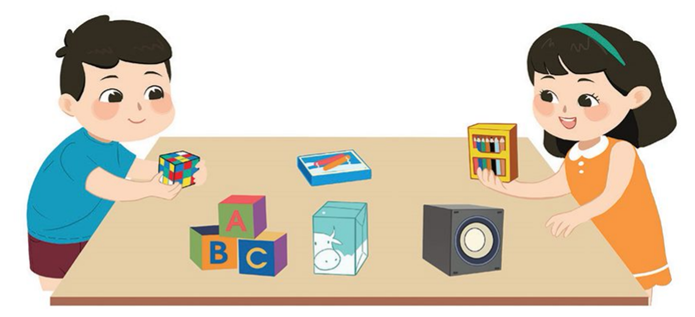 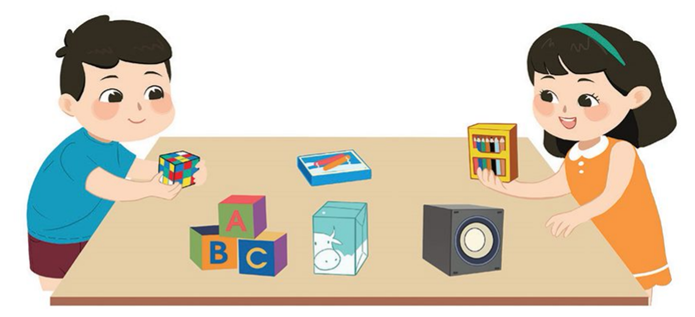 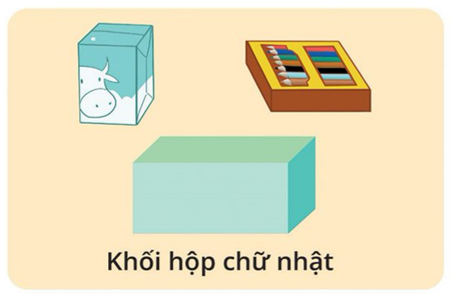 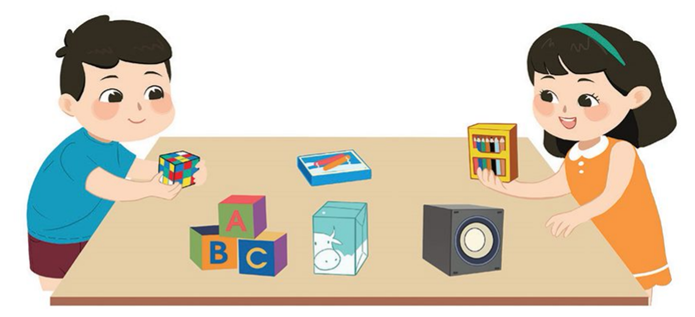 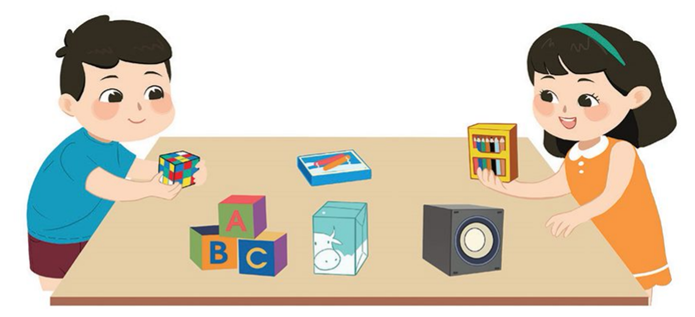 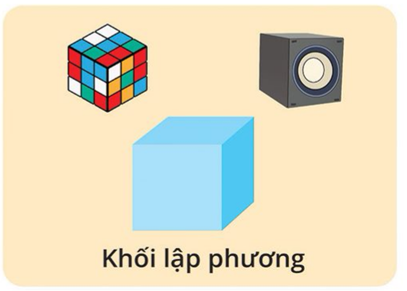 Bài 1: Xem các hình sau rồi kể tên đồ vật có dạng: khối hộp chữ nhật, khối lập phương.
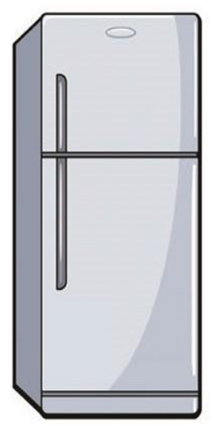 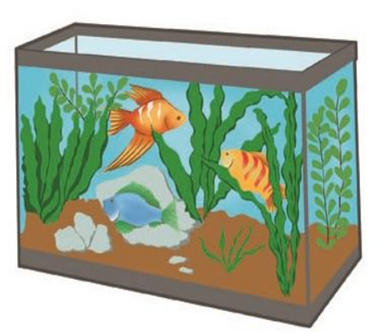 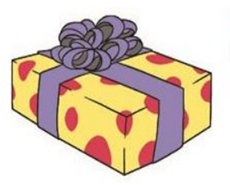 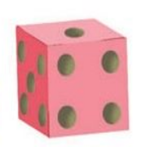 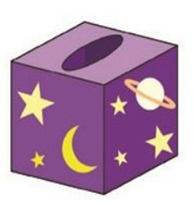 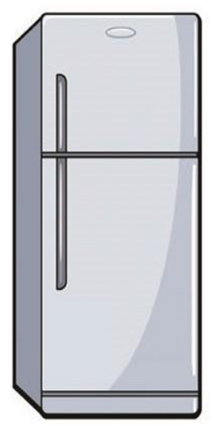 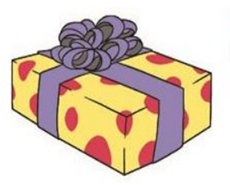 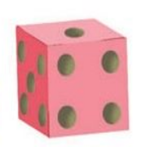 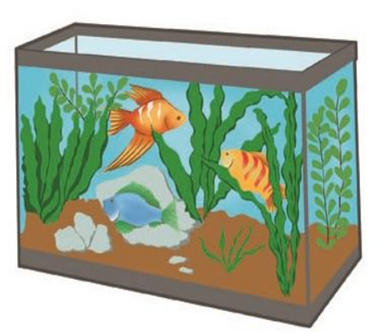 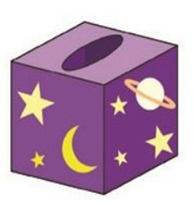 Khối lập phương
Khối hộp chữ nhật
Bài 2: a) Mỗi hình sau có bao nhiêu khối hộp chữ nhật? Khối lập phương?
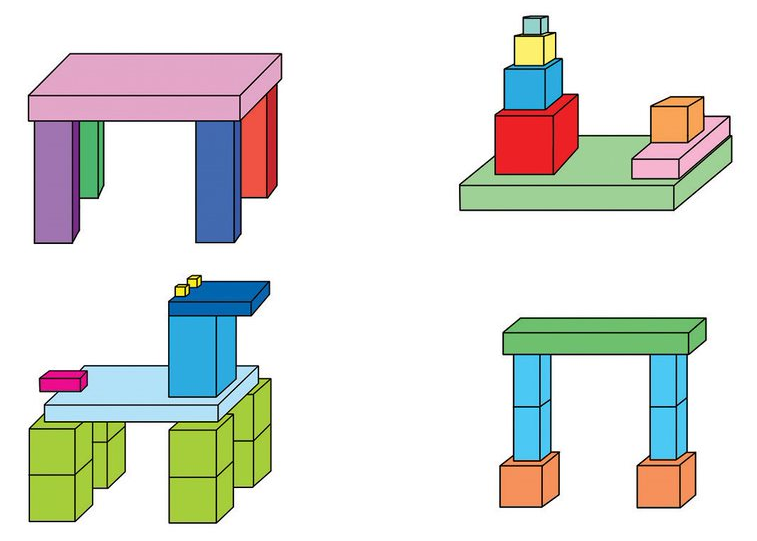 2
1
4
3
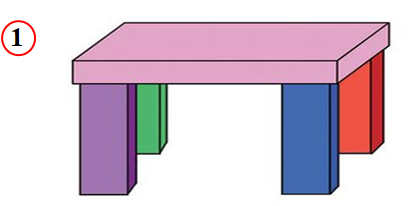 5
4
2
3
1
Có … khối hộp chữ nhật
Có … khối lập phương
5
0
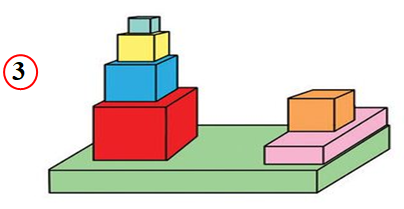 4
2
3
2
5
1
2
1
2
Có … khối hộp chữ nhật
Có … khối lập phương
5
10
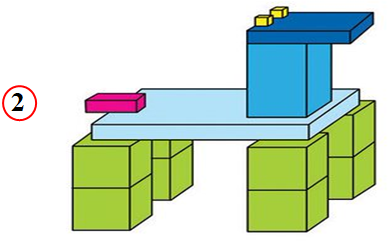 9
4
3
3
1
2
8
3
2
5
4
7
1
6
4
Có … khối hộp chữ nhật
Có … khối lập phương
10
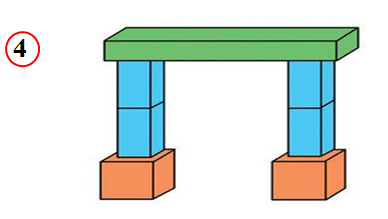 1
2
4
5
3
2
1
Có … khối hộp chữ nhật
Có … khối lập phương
5
2
b) Xếp hình em thích bằng những khối hộp chữ nhật và khối lập phương.
Bài 3: Kể tên các đồ vật trong thực tế:
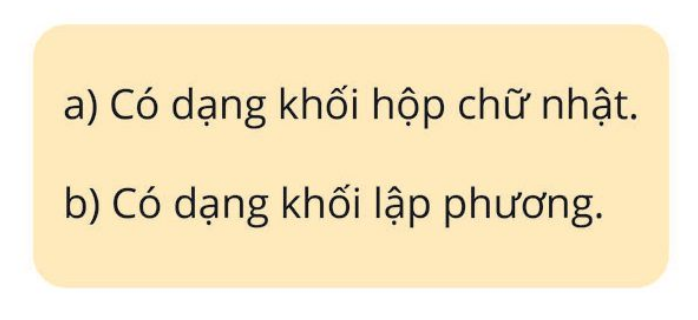 Ô CỬA BÍ MẬT
Trò chơi
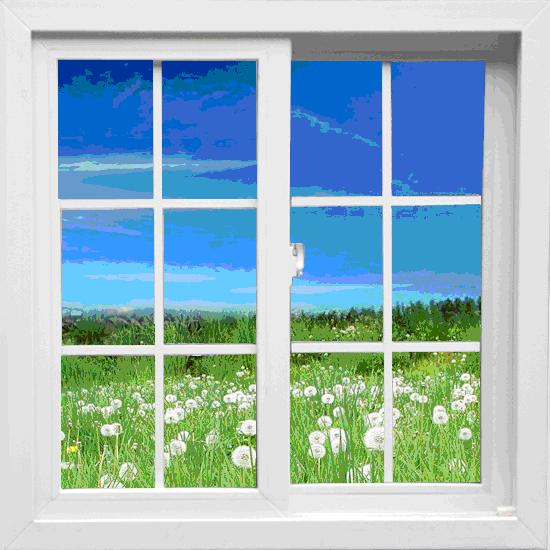 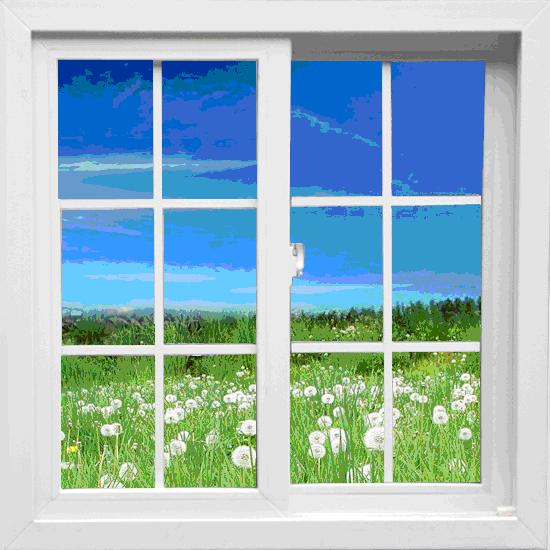 1
2
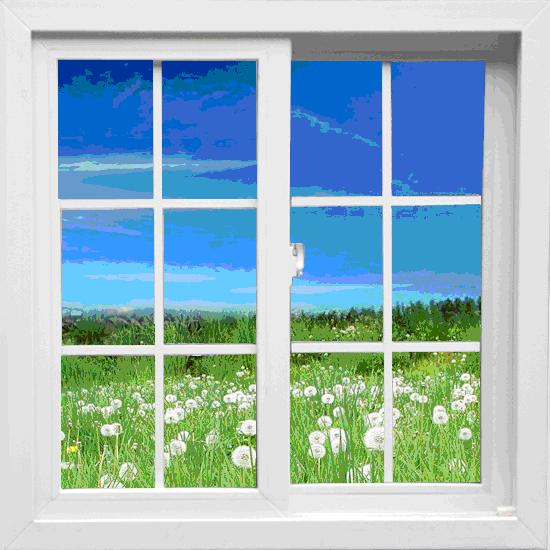 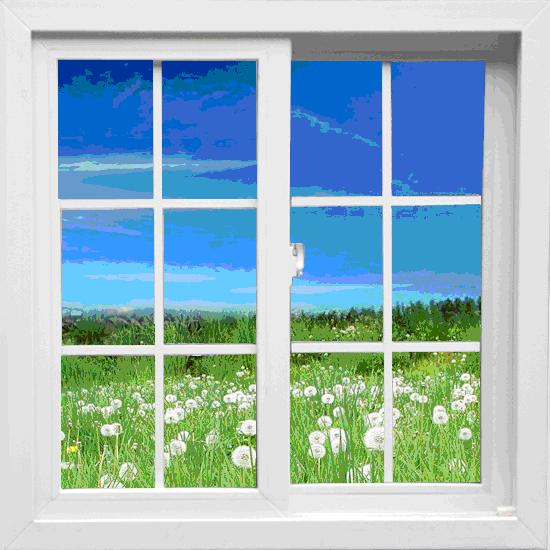 3
4
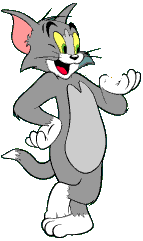 Hộp phấn này có hình dạng gì?
a. Khối hộp chữ nhật.
b. Khối lập phương.
Em hãy kể tên một số đồ vật có dạng khối lập phương 
mà em biết.
Các hộp quà bên có hình:
a.  Khối lập phương
b.  Khối hộp chữ nhật
Hộp giấy ăn này có hình dạng gì?
a.  Khối hộp chữ nhật
b.  Khối lập phương
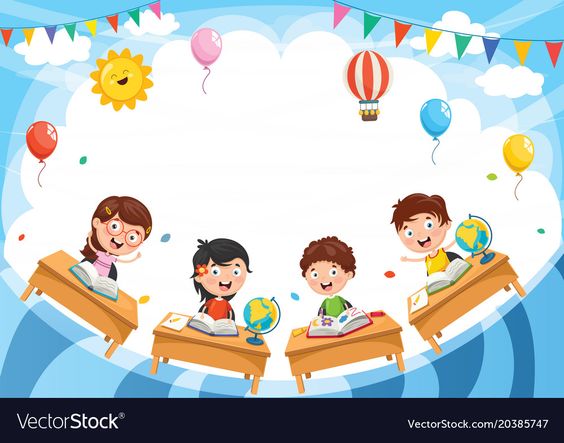 Dặn dò
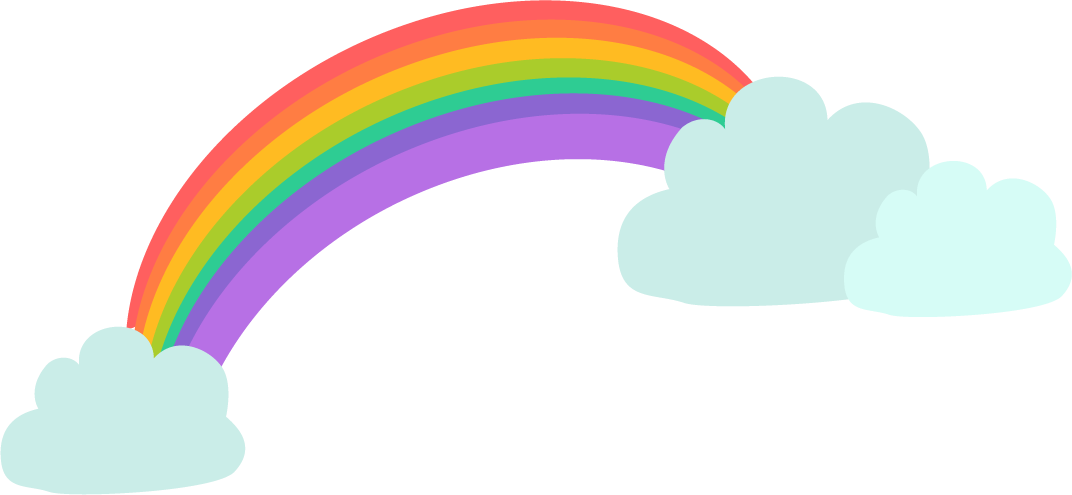 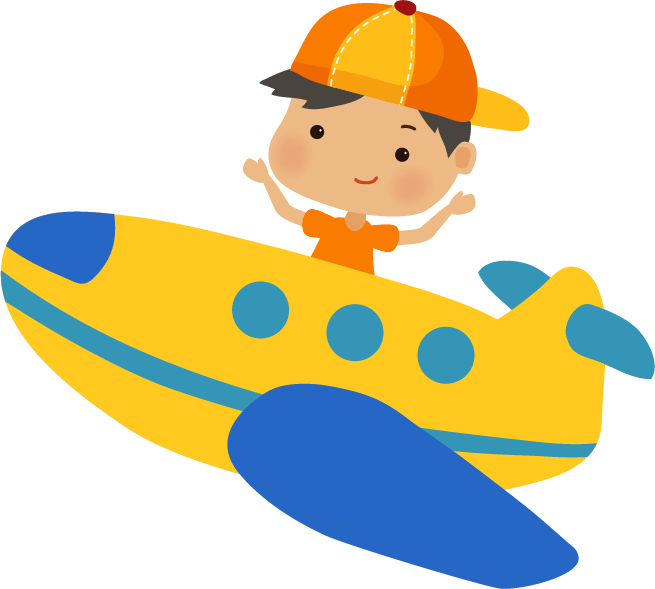 Tạm biệt và 
hẹn gặp lại!
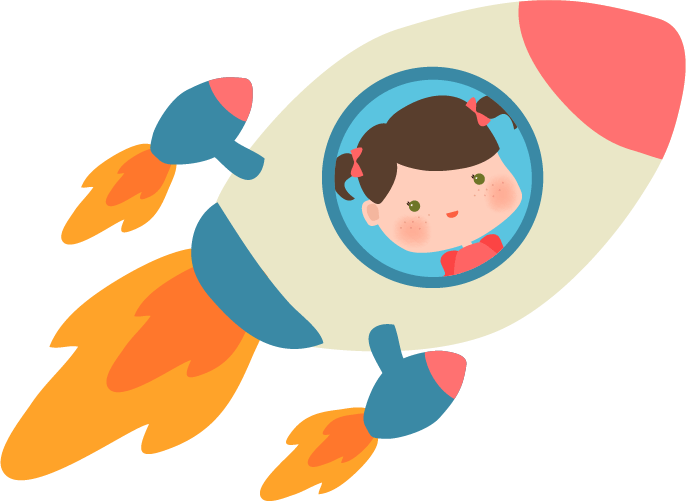 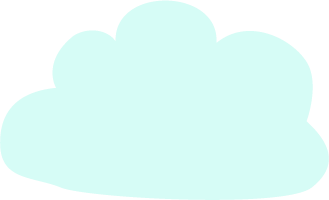 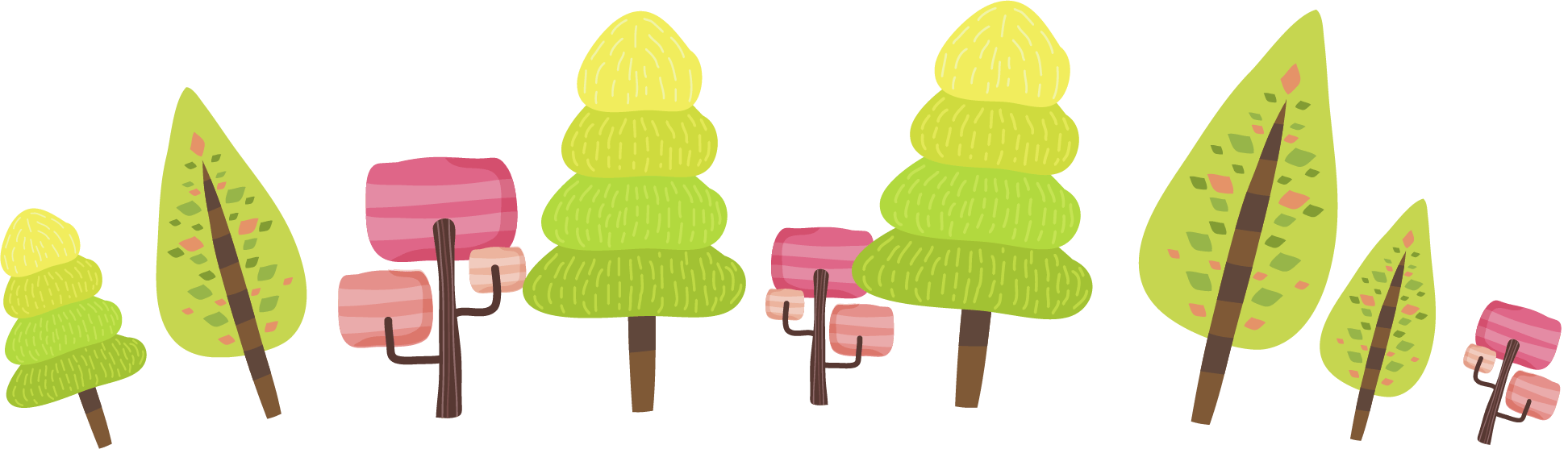 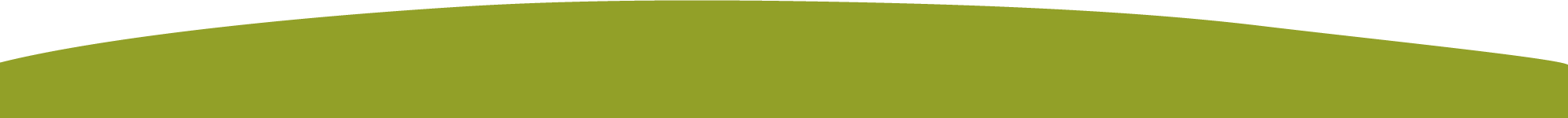